Jamboree on the Air
Jamboree on the Internet
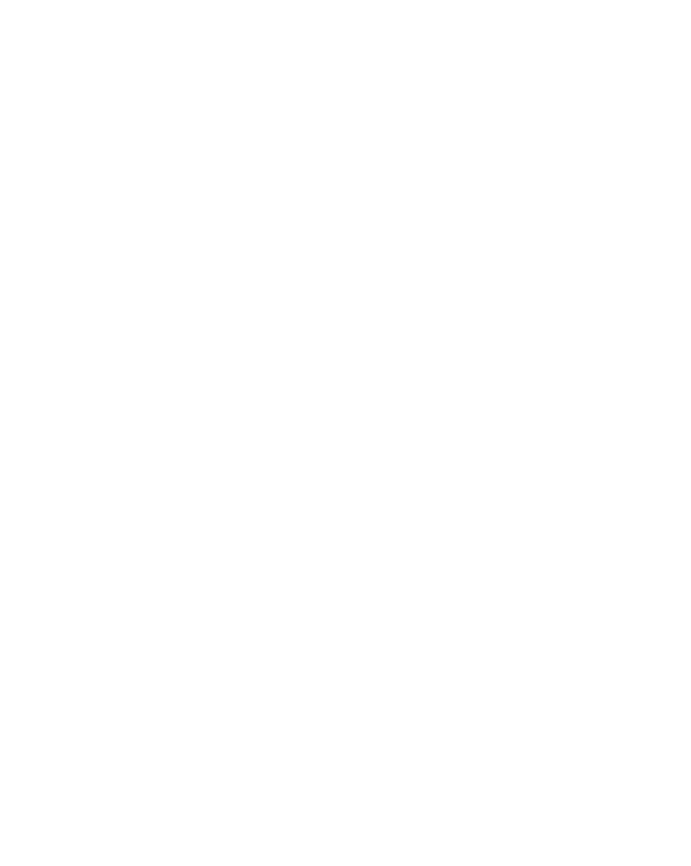 What is JOTA-JOTI?
How Does It Fit in Scouting? 
Where Can You Sign Up?
What is JOTA-JOTI?
Scouts Engage in Conversations Across the Country and Around the World
They Get a Glimpse of Other Cultures and Regional Differences
They Get Exposed to Technology, Fun, and Magic
Largest Scouting Event in the World
Nearly 1 Million Scouts Participate
150+ Countries Active
Includes All Scouts
Boy Scouts and Girl Scouts
Third Weekend in October
Jamboree on the Air
Amateur Radio used to communicate with other Scouts
Uses all aspects of amateur radio from shortwave to local communication to satellites
Requires a licensed operator
Ham radio clubs are eager to provide support
Jamboree on the Internet
Uses a computer and the Internet to communicate with other Scouts
Online chat rooms hosted by ScoutLink
Skype and social media
Online games and challenges
How Does it Fit in Scouting?
There’s a Patch and Awards
Annual USA and World JOTA-JOTI Patches
Arrow of Light Award Requirement
International Spirit Award Requirement
It extends a Scout’s outlook on the world
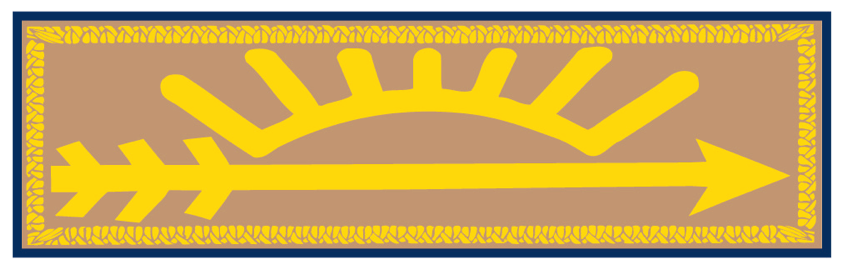 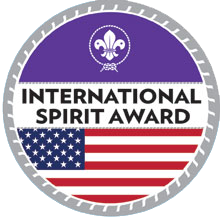 Where Can You Sign Up?
Your Council or District may already have one or more JOTA-JOTI locations
Get your unit involved
Start planning now by reaching out to local amateur radio clubs
Find-a-Club at http://www.arrl.org/find-a-club
Online Resources
The go-to websites:
http://www.scouting.org/jota.aspx 
http://www.scouting.org/joti.aspx  	 
http://world-jotajoti.info 
http://www.scoutlink.net 
http://www.k2bsa.net
Next Steps
Check your council, district, and unit for their JOTA-JOTI plans
Start your own unit JOTA-JOTI plans
Reach out to local amateur radio clubs and get them involved
Set up facilities to handle either JOTA, JOTI, or better yet, both.